Gisements sédimentaires
Tous les minéraux de la surface terrestre sont constamment exposés à l'influence de l'atmosphère (O2, CO2), de l'hydrosphère (H2O), aux variations de température ou à l'action des organismes vivants qui les décomposent ou les transforment en nouveaux minéraux, stables dans les conditions données. Ce processus est lent, mais ininterrompu et l'on appelle altération. L'accumulation consécutive des minéraux utiles décomposés ou nouvellement formés aboutit à des gisements sédimentaires.
L’art d’exploiter la mine remonte à l’antiquité et s’est perfectionné tout au long des siècles.Avant de décrire quelques méthodes d’exploitation, quelques éléments de géologie sur la formation des gisements permettront de mieux comprendre comment extraire les matériaux.
On distingue 3 types de gisement selon leur formation :
Les amas, 
Les filons, 
Les couches.
On appelle amas, les gisements de forme quelconque, généralement sous forme de lentille ou de sphère dont les 3 dimensions (longueur, largeur, profondeur) sont de même grandeur. Le soufre se présente sous forme d’amas dans la région de Marseille.On nomme filons, les gisements constitués par le remplissage, en général irrégulier et discontinu, de fractures préexistantes de l’écorce terrestre par des minerais divers.
Enfin, on désigne par couches, les gisements dont la masse, compacte et régulière, se trouve comprise entre 2 plans parallèles, ces gisements sont en général d’origine sédimentaire.
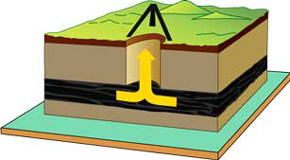 Systèmes d’exploitation du charbon
Il existe diverses méthodes  d’exploitation des gisements de charbon. Les classer selon un seul indice, comme dans le cas de l’exploitation des gisements métallifères, c'est presque impossible. C’est pourquoi, la plupart des classifications de systèmes d’exploitation des gisements de charbon ont, en plus d'un indice principal, quelques caractéristiques supplémentaires.
Parmi les classifications existantes de systèmes d’exploitation  des gisements de charbon, la classification proposée par A.C. Burchakov mérite la plus grande attention. Cette classification est basée sur la méthode d'excavation d'un gisement suivant la puissance (l'excavation est réalisée sur toute la puissance ou en couches lorsque la puissance est divisée en parties séparées). Des indices supplémentaires selon l'ordre de préparation et l’extraction ultérieure des couches dans les limites d’une portion de travail du gisement. Selon l’indice  principale, les systèmes d’exploitations sont divisés en deux classes princpales : - les systèmes d’exploitation suivant toute la puissance du gisement;- les systèmes  d’exploitation suivant une division en couches du gisement.
Compte tenu des indices supplémentaires, les deux classes de systèmes peuvent être divisés en groupes suivants:-Des systèmes d’exploitation à front continus;-Des Systèmes d’exploitation avec piliers longs (longues tailles);-Des systèmes d’exploitations combinés;-Des systèmes d’exploitations à court front de tailles ; -Des systèmes d’exploitation sans présence permanente de mineurs dans l’espace d’exploitation ;
Les groupes de systèmes d’exploitations se divisent selon divers types se distinguant les uns des autres suivant  la forme de l’excavation, la direction de déplacement du front de taille, schéma d’aérage, le mode de contrôle du toit et d’autres.
Systèmes d’exploitation à front continus : suivant ce système d’exploitation, les travaux d’extraction dans les limites de l’étage sont menés d’une manière parallèle à ceux de préparation de l’étage. Ces systèmes d’exploitations sont appliqués dans les cas de gisements peu inclinés, inclinées et dressant de faible et moyenne puissance. Le principe de cette méthode réside dans la conduite des travaux extractifs suivant un front continu sur toute la portée de la portion dans laquelle s’effectuent les travaux d’abattage.
Dans le cas de gisements faiblement inclinés et inclinés avec une stabilité des roches composant les toits, un système d’extraction à front continu est appliqué, figure .
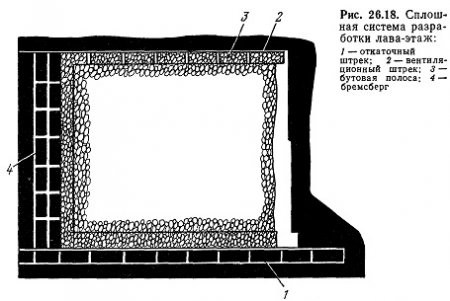 Fig.2 – Système d’exploitation à front continu. 1. Galerie roulage ; 2.galerie d’aérage ;3. Plancher de sécurité ; 4. Construction spéciale.
Lors de l’exploitation de couches de puissances moyennes  des piliers de protection doivent êtres abandonnés pour la protection des galeries de roulages et celles d’’aérage. L’abattage des roches est réalisé soit par des combinés miniers, des haveuses ou bien au moyens des matières explosifs. Le charbon désagrégé  est chargé sur un convoyeur et acheminé vers la  galerie de transport. Les avantages de l’application de ce  système d’exploitation résident dans un faible  volume des  travaux préparatoires et la possibilité d'utiliser des machines d'excavation et de déblocage et transport efficaces. Aux inconvénients de cette variante on rapporte une faible vitesse d’avancement du front de taille, ce qui rend difficile l'entretien de l'espace de travail, ainsi que la possibilité d'arrêter la production de toute l'aile de la mine en cas de problèmes.
Lorsque l'on exploite des gisements dressant,  composé de minerai dur et stable, encaissé dans des roches latérales stables, on applique un système d’exploitation à front  continu,  figure 3.Comme on peut le voir sur la figure, la forme du front de taille est rectiligne. L'extraction est réalisée à l'aide de haveuses 3, suspendues par deux câbles - travail et sécurité. La haveuse  avance au moyen d'un treuil installé dans la galerie de ventilation  ‘4’. Le charbon  chute dans la partie inférieure de l’étage, où il pénètre dans la galerie de transport ‘1’ à travers les entonnoirs 2.En cas de l’abattage de charbon par les marteaux-piqueurs, le front de taille doit être enforme de gradins. Pour assurer la sécurité du travail, une séquence stricte et rigoureuse de la suite e travail dans les gradins doit être observée. Avec une hauteur significative de l'étage, il est divisé en deux ou trois sous-niveaux. Chaque sous-niveau est délimité  au-dessus et au-dessous par des galeries de sous niveaux  Le système utilisé dans ce cas est appelé un système d’exploitation à front  continu, avec division en cous niveaux, figure
Fig.3- Système d’exploitation à front continu appliqué à des gisements dressant.
Fig.4- Syst d’exploi à front continu avec division en s niveaux, appliqué à des gisements dressant. 1. Galerie de roulage ; 2. Galerie de sous niveau ; 3.galerie d’aérage
L’application des systèmes d’exploitation avec longues tailles est réalisée dans le cas d’exploitation des gisements de moyenne puissance de divers pendages. Suivant ce cas, la stabilité des roches n’a pas d’influence sur la conduite des travaux d’extraction.  La  particularité de ce système d’exploitation réside dans la préparation globale de la portion d’exploitation avant le commencement des travaux d’abattage. 
Avec ce schéma de préparation, les ouvrages de préparation sont le plus souvent protégés par des piliers de charbon. Le transport du charbon coïncide avec la direction du mouvement des fronts de tailles.L'application  du système d’exploitation avec longues tailles disposés perpendiculairement à la direction du gisement suivant deux tailles, Figure 5 fournit une concentration élevée d'opérations minières dans la portion de travail.
Fig.5 – système d’exploitation avec longues tailles disposé perpendiculairement à la direction du gisement. 1 -Excavation incliné ; 2- taille
Le système d’exploitation est réalisé avec succès dans le cas de l’exploitation de couches faiblement incliné. Lors d’un pendages  plus de 10-12 ° des couches, leurs 'application est limitée en raison de l'absence des moyens effectifs de la mécanisation complexe des travaux dans de telles conditions. Compte tenu du fait que de tels outils sont en cours de développement, à l’ avenir le système trouvera une large application dans l’exploitation des couches  avec des pendages de plus de 10-12 °.
Deux tailles sont préparés par trois excavations inclinés. Le charbon d'une taille peut être transporté soit suivant  une excavation commune, soit individuellement pour chaque taille vers la galerie de transport. En fonction de cela, différents schémas de ventilation sont utilisés.L’exploitation de gisement puissant sur toute la puissance est réalisé soit par emploi de boucliers ( systèmes de vérins hydrauliques) soit  par des systèmes de galeries de sous niveaux. Avec les systèmes de blindage, l’extraction du charbon est réalisée sous la protection de boucliers spéciaux (soutènement marchant). Le charbon est abattu sous le bouclier par forage et dynamitage. Il est à noter que lorsque l'épaisseur de la couche augmente, il devient difficile de contrôler le soutènement métallique mobile (vérins hydraulique), les pertes de charbon augmentent et la quantité des excavations préparatoires augmente. C’est pourquoi, dans de pareils cas, on applique des systèmes d’exploitation par couches séparé, figure 6.
Suivant ces systèmes d’exploitations, les couches épaisses sont réparties en couches séparées (horizontale, inclinée latéralement inclinée) de sorte que la couche correspond à la puissance moyenne du gisement. Dans ce cas, les couches sont exploités par application de l'un des systèmes utilisés pour les couches de moyenne épaisseur dans des conditions minières similaires.Les couches sont développées alternativement ou simultanément avec une avancée définie des fronts de tailles. L'ordre d'excavation des couches peut être ascendant ou descendant.
b
c
Fig.6 – Système d’exploitation des gisements puissants avec leurs division en couches horizontale (a) ; incliné (b) ; en diagonal (c)
Soutènement marchant par des vérins hydraulique